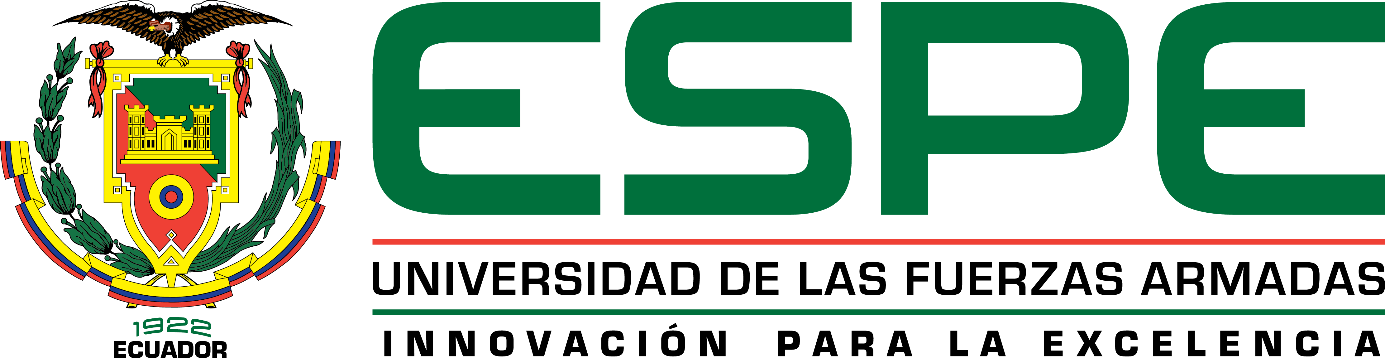 DEPARTAMENTO DE CIENCIAS ECONOMICAS, ADMINISTRATIVAS Y DE COMERCIO
CARRERA DE CONTABILIDAD Y AUDITORÍA
EVALUACIÓN DE  LA MOROSIDAD DEL MICROCRÉDITO DE LAS COOPERATIVAS DE AHORRO Y CRÉDITO DEL SEGMENTO 1  Y SU IMPACTO EN LOS RESULTADOS FINANCIEROS
AUTOR: BURGOS ROSERO VERÓNICA ANDREA 
 
TUTOR: ECO. GALO SORIA RODRÍGUEZ 

SANGOLQUÍ
2018
INDICE
Planteamiento del problema
Objetivo general 
Objetivos específicos
Marco teórico
Marco metodológico 
Análisis de resultados
Propuesta
Conclusiones y recomendaciones
INTRODUCCION
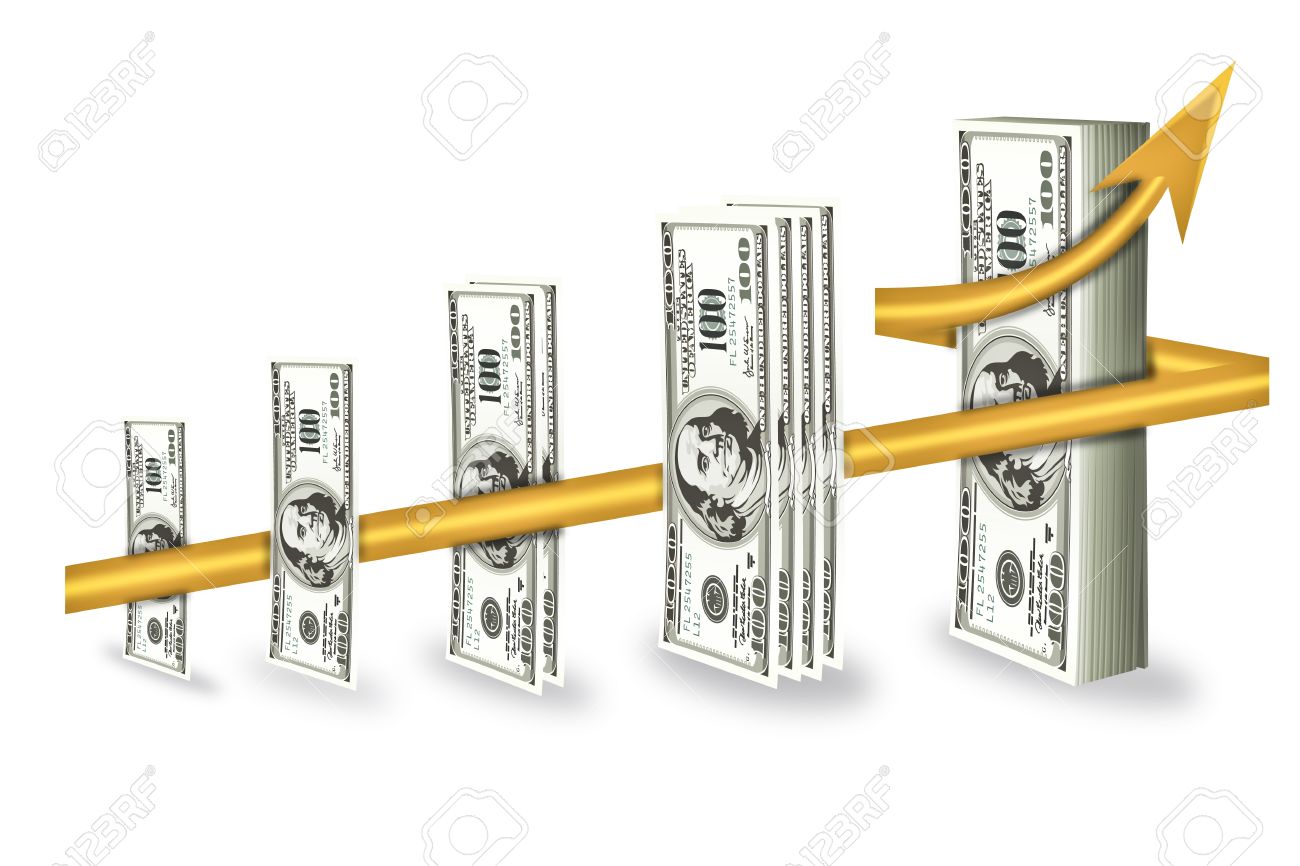 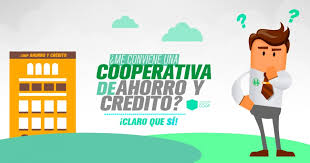 PLANTEAMIENTO DEL PROBLEMA
Incidencia en la liquidez
Perdida de patrimonio
Impacto en los Resultados Financieros
Disminución de rentabilidad
EFECTOS
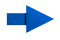 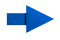 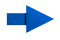 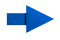 Incremento del porcentaje de la morosidad de los Microcréditos en las Cooperativas del segmento 1 .
PROBLEMA
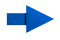 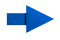 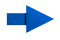 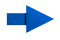 Incidencia del desarrollo en las actividades económicas del País
Inadecuado análisis crediticio
Débil manejo administrativo de los microcréditos
Impacto del riesgo crediticio de la cartera  de microcrédito
CAUSAS
OBJETIVO GENERAL
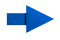 Evaluar  la morosidad  que existe en el microcrédito de  las Cooperativas de Ahorro y Crédito del Segmento 1 y analizar   su impacto en   los resultados financieros que  permitan determinar el comportamiento de las variables en la gestión del microcrédito, minimizar el riesgo y  contar con un documento de referencia que permita analizar las causas que originan el elevado riesgo de esta cartera
CAPÍTULO I
MARCO TEÓRICO
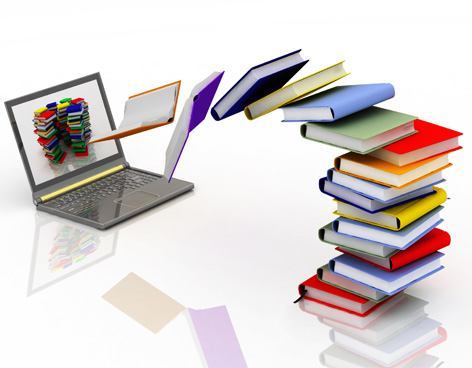 SÍNTESIS DE MARCO TEÓRICO
CATEGORÍAS DE ESTUDIO
SEPS
LOEPS
Activos 
Captaciones
Capital
Indicadores Operacionales
Rendimiento
Resultados Financieros
Intermediación financiera
Número de operaciones 
Valores
Crédito
Índices financieros
4.Impacto  de la cartera de microcrédito
1.Penetración de la gestión crediticia de las COACS
Situación financiera
Cartera
Total 
Estructura
COACs, Segmento  1
Análisis de la estructura
Segmento dela cartera de Crédito
Destino del crédito
3.Cartera de microcrédito COACS Segmento 1
2.Estructura  de la cartera de las COACs
Morosidad cartera de microcrédito
Por vencer, Vencida,
 No devenga interés
Demanda  judicial
Estado de Afectación de la cartera de crédito
Crédito
Valores
Ubicación geográfica
CAPÍTULO II
MARCO METODOLÓGICO
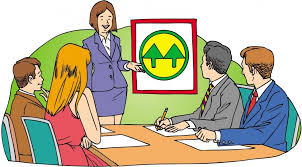 Población Objeto de Estudio
La población está dada por las 25
TÉCNICA E INSTRUMENTOS DE RECOLECCIÓN DE DATOS
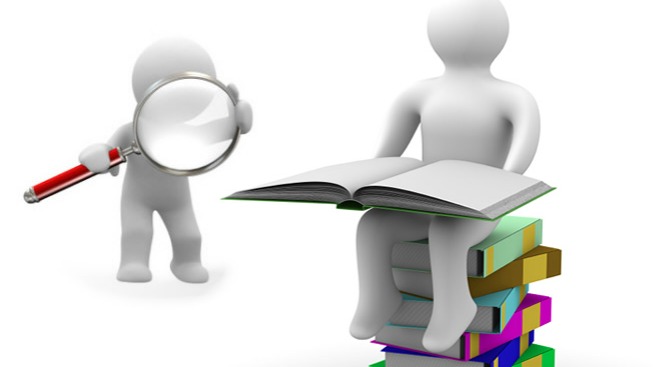 MATRIZ DE OPERACIONALIZACIÓN DE  VARIABLES
MATRIZ DE OPERACIONALIZACIÓN DE  VARIABLES
CAPÍTULO III
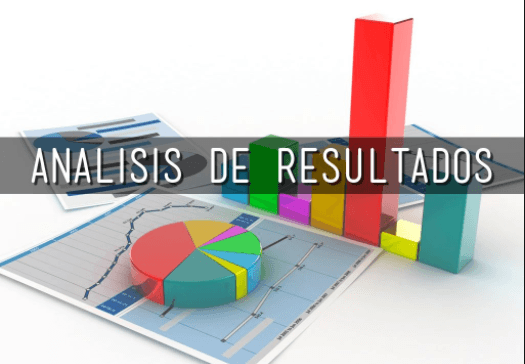 CATEGORIA 1: Penetración de la gestión crediticia de las COACS.
ACTIVOS  COACs
CAPTACIONES
1.1.1. Activos.
Incrementa un 27.5%
23,7%
1.1.2. Captaciones.
VARIABLE 1.1.: Indicadores operacionales
CAPITAL
1.1.3. Capital.
Incrementa un 14,8%
CRECIMIENTO SOSTENIDO

INVERSIÓN Y FINANCIAMIENTO
VARIABLE 1.2.: Crédito.
disminución en el número de operaciones crediticias
Incremento
12%
OPERACIONES
VALORES
VARIABLE 1.3.: Cartera de Crédito.
1.3.1. Cartera Total
1.3.2. Estructura BP
1.3.2.CARTERA COACs
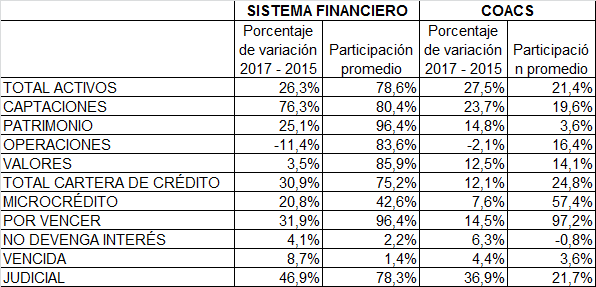 CATEGORIA 2: Estructura  de la cartera de las COACs
2.1.: Segmento de la cartera de crédito
2.2.: Estado de Afectación de la cartera de crédito
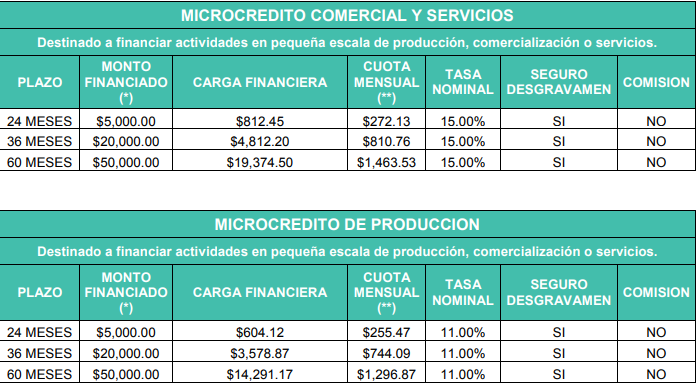 MONTOS MICROCREDITO
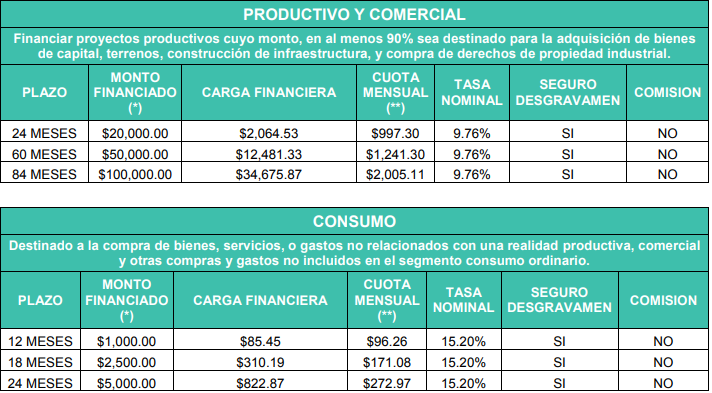 MONTOS CREDITO
ANÁLISIS DE CATEGORÍA 2
CONTINUA
CATEGORIA 3: Cartera de microcrédito COACS Segmento 1.
3.1.1. Valores.
3.1.2. Ubicación Geográfica
VARIABLE 3.2.: Morosidad de la cartera de Microcrédito
CATEGORIA 4: Impacto  de la cartera de microcrédito.
4.1.1. Indicadores de liquidez
riesgo de falta de cobertura 
de los depósitos  y disminución de reserva de liquidez
Disminuyen activos líquidos
4.1.2. Estructura
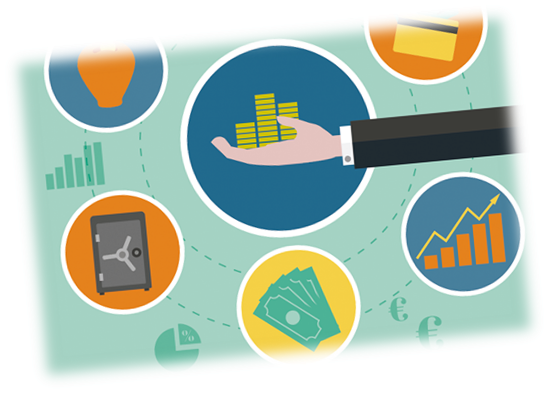 4.1.3.: Calidad de Activos.
4.1.4.: Protección.
4.1.5.: Crecimiento.
Variable 4.2.: Rendimiento
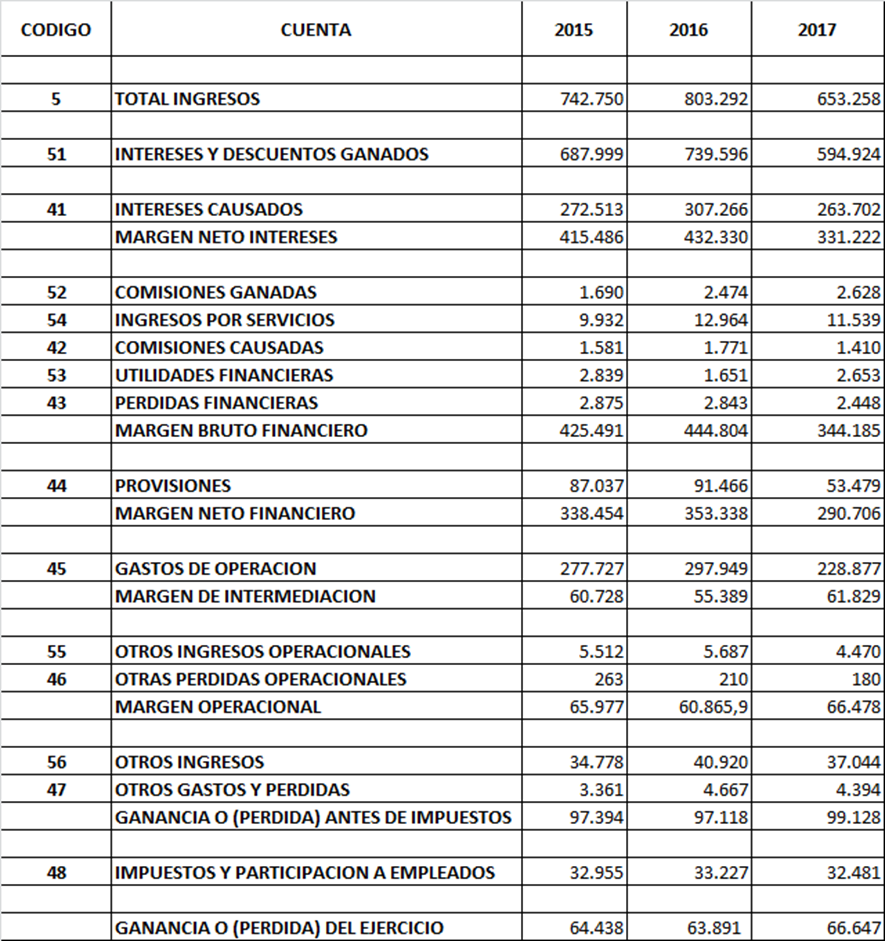 RECOMENDACIONES
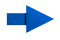 Ampliar las políticas, acciones y estrategias dirigidas a la penetración de gestión crediticia de las COAC como alternativa viable y factible para alcanzar una mayor presencia de dichas instituciones en el mercado interno, contribuyendo de forma decidida al desarrollo económico del país.

Fortalecer y flexibilizar las políticas y estrategias desarrolladas por el área de crédito dirigidos en específico a las pequeñas y medianas empresas, tomándose en cuenta su elevada participación en el desarrollo económico interno y del mismo modo incremento de microcréditos por dichas instituciones a las Cooperativas de Ahorro y Crédito del segmento 1. 

Implementar el plan de acción propuesto con la finalidad de materializar políticas o estrategias en las Cooperativas de Ahorro y Crédito del segmento 1  dirigidas en específico a la morosidad en el pago de microcréditos otorgados a pequeñas y medianas empresas, garantizándose de esta forma una mejor utilización así como la optimización en el uso de los recursos económicos, materiales y humanos de las COAC.
PROPUESTA
reestructuración y reforzar los provisiones para cargar a esas provisiones la cartera que no se pueda cobrar
Destacar que la provisión destinada a la cartera de microcrédito debe incrementarse de verificarse morosidad
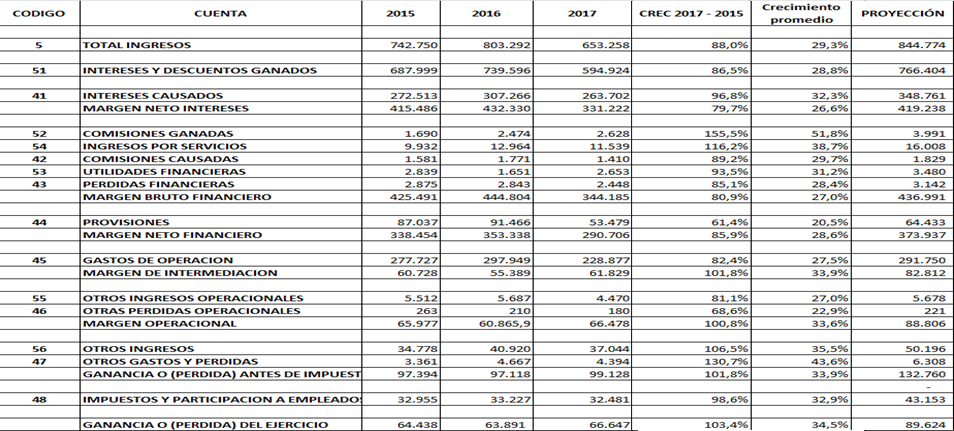 los ingresos en 191.516 miles de dólares, del mismo modo se alcanza un crecimiento promedio del 20,5% en provisiones, lo cual perjudicaría a las COACS del segmento 1 al deber desviar recursos para dicho objetivo, indicador de posibles moras en el pago de créditos ofertados, perjudicando la liquidez de las COACS del segmento 1.
PROPUESTA
PROPUESTA
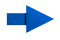 Procedimiento estandarizado de recuperación de los créditos para la microempresa .
GRACIAS POR SU ATENCIÓN
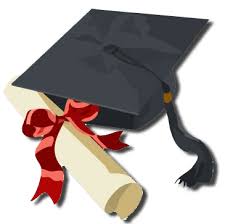